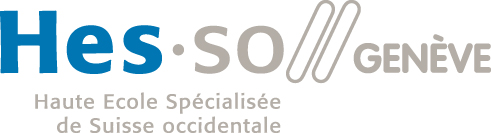 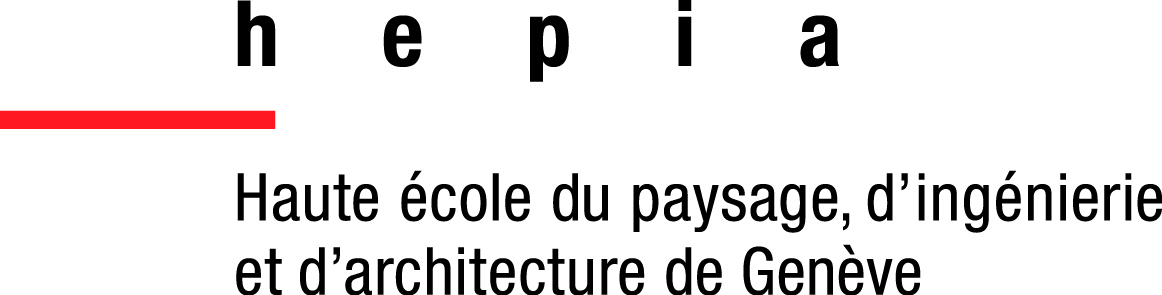 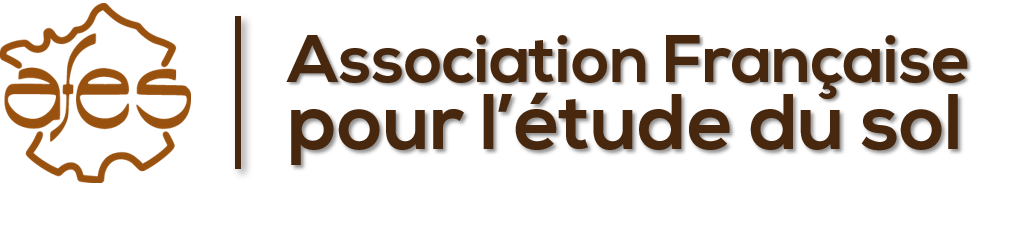 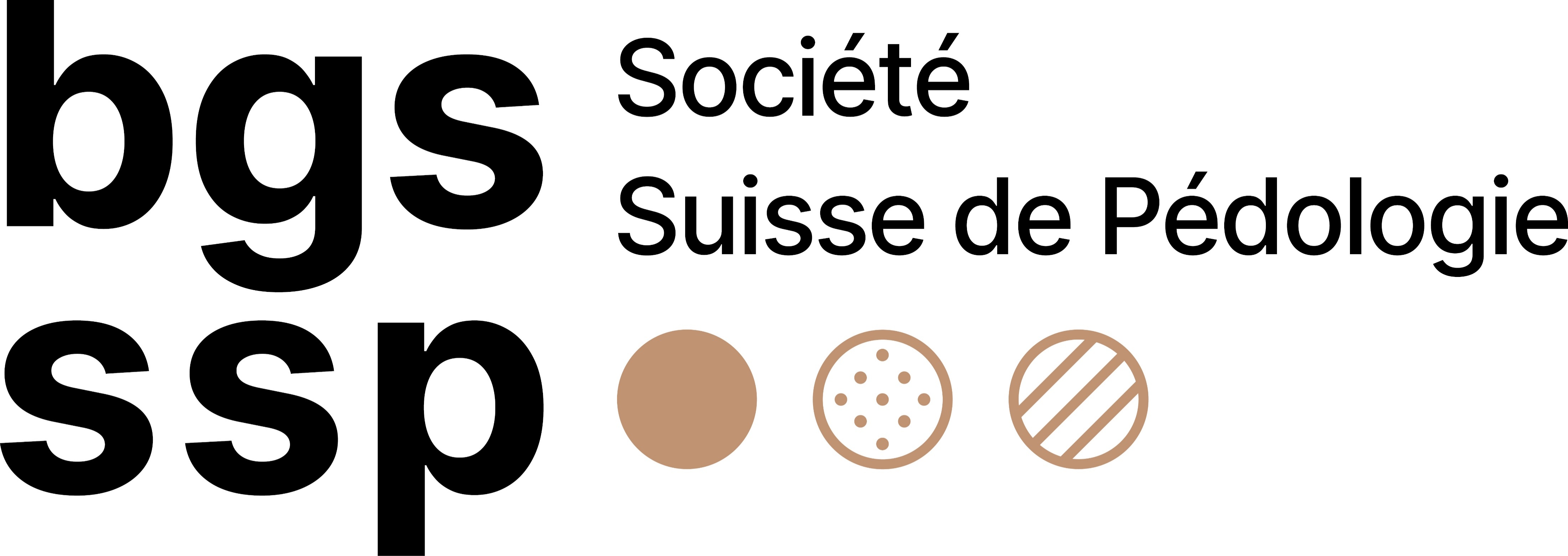 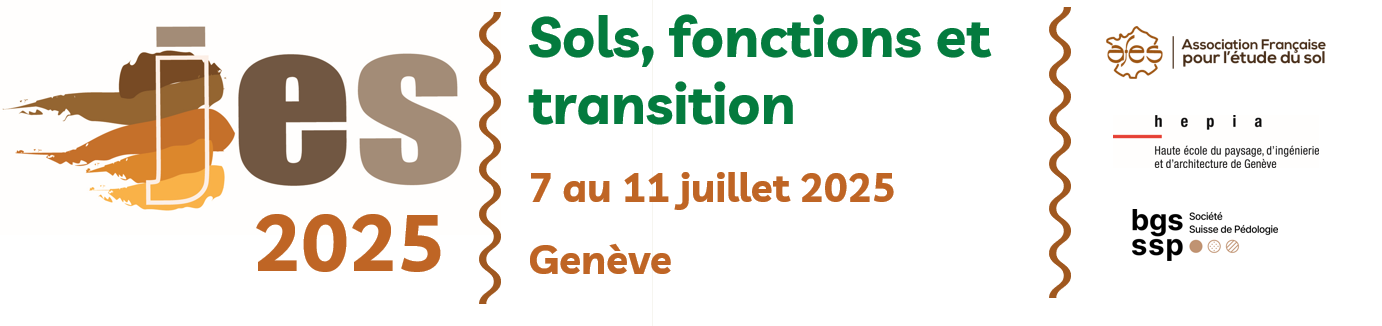 Titre sur 1 ou 2 lignes
Noms des personnes qui ont rédigé le poster, email de contact.
Couleurs à utiliser
Titre
Texte